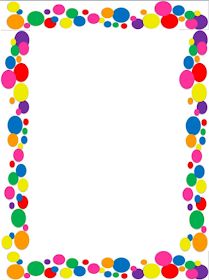 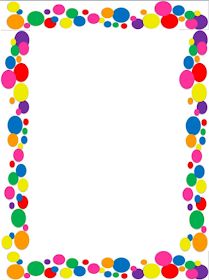 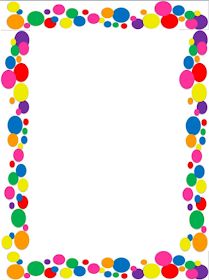 Αα
Γγ
Ββ
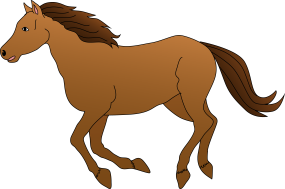 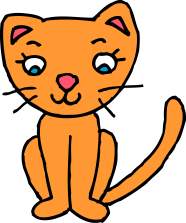 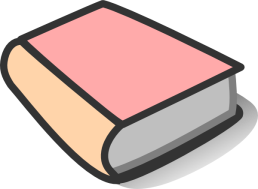 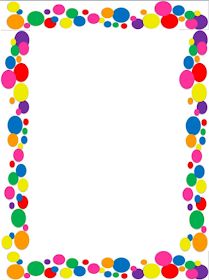 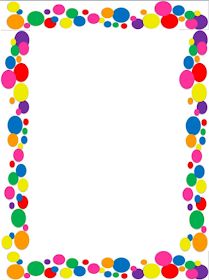 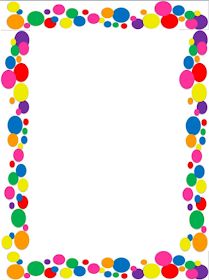 Δδ
Εε
Ζζ
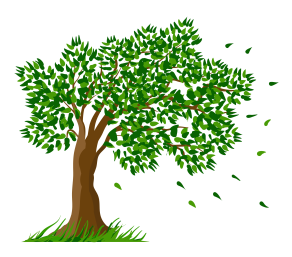 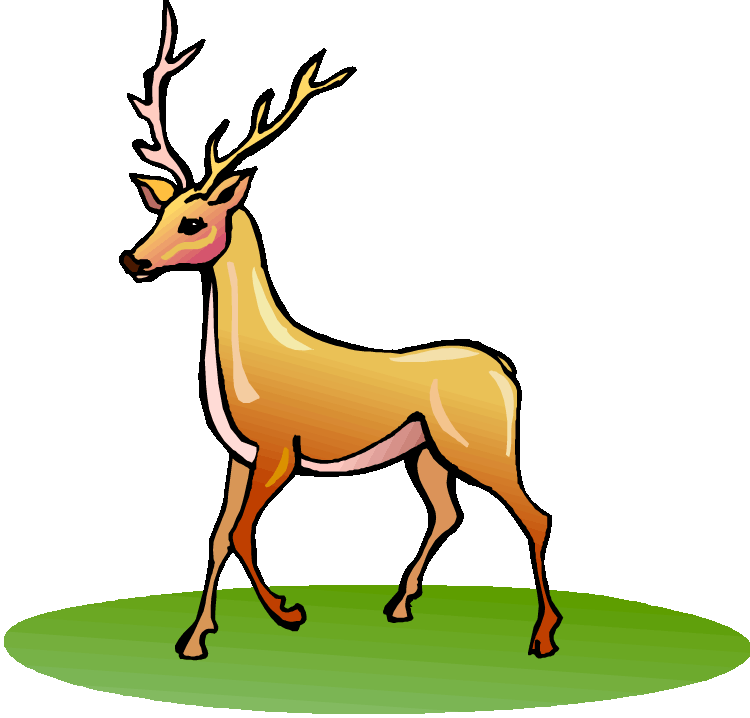 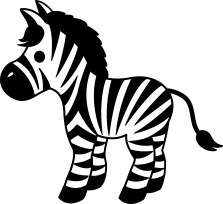 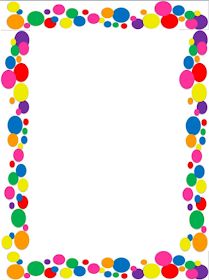 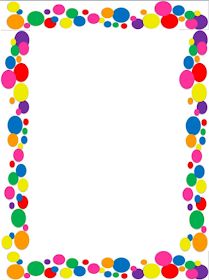 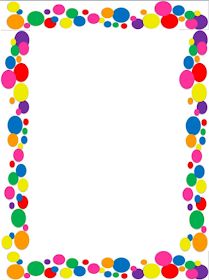 Ηη
Ιι
Θθ
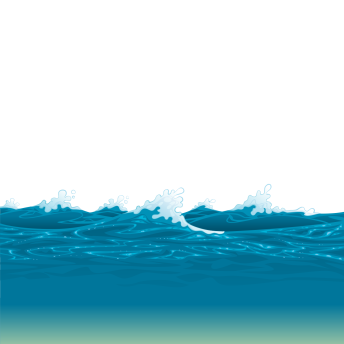 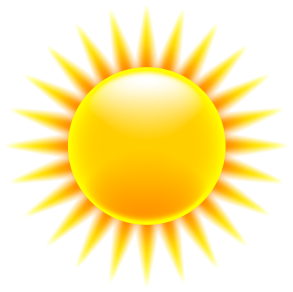 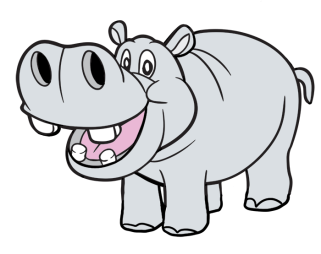 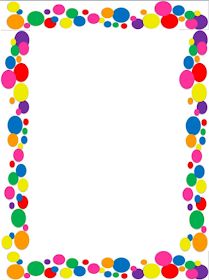 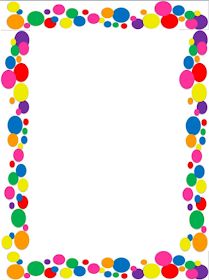 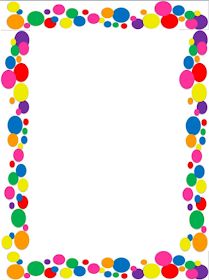 Κκ
Λλ
Μμ
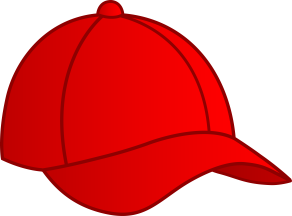 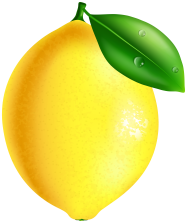 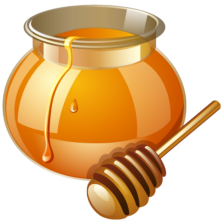 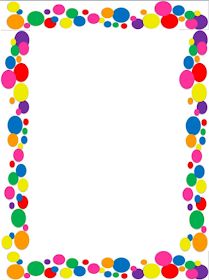 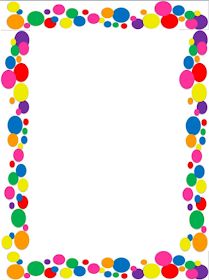 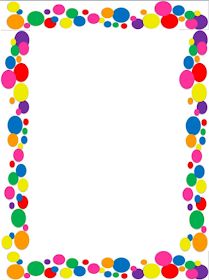 Νν
Οο
Ξξ
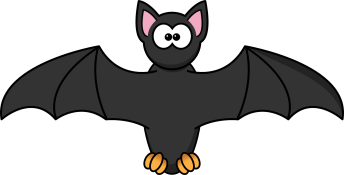 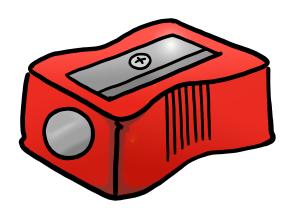 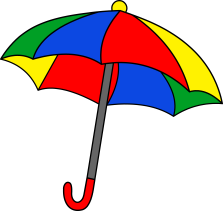 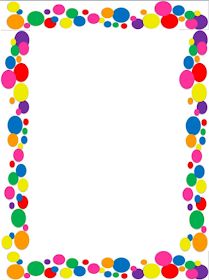 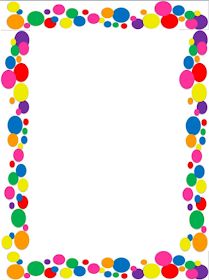 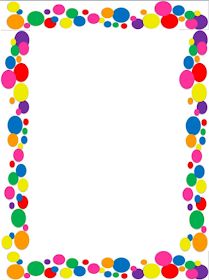 Ππ
Ρρ
Σσ
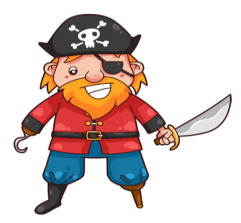 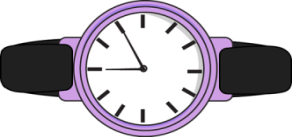 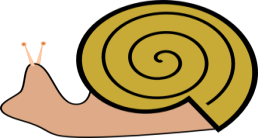 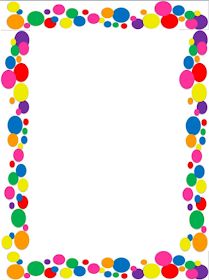 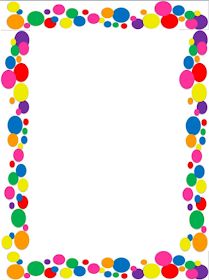 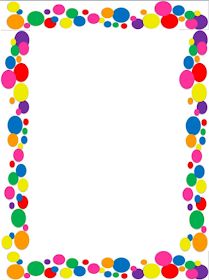 Ττ
Φφ
Υυ
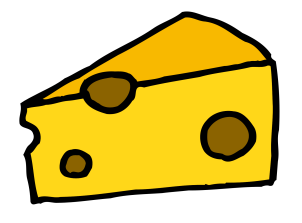 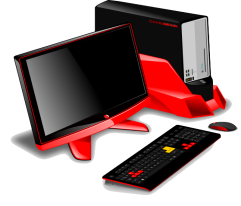 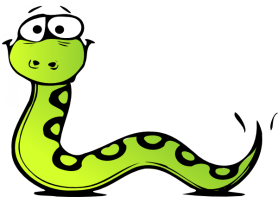 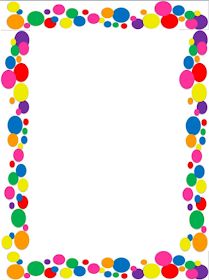 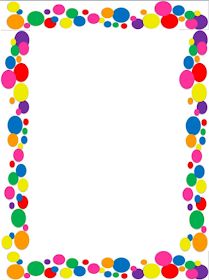 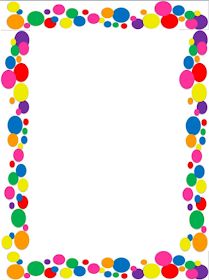 Χχ
Ψψ
Ωω
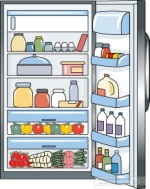 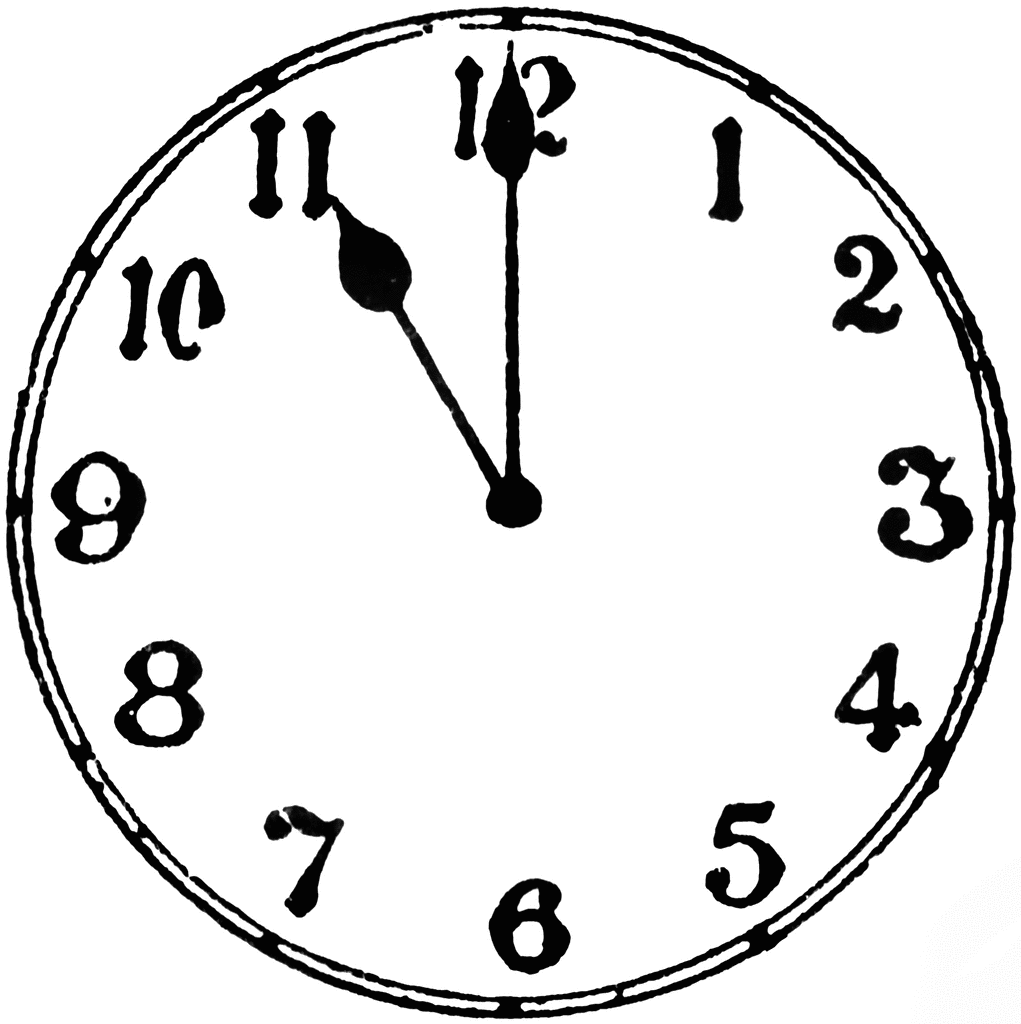 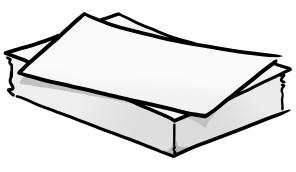